Реєстрація навчального закладу
Міжнародний етап
Потрібно перейти на пункт меню «Реєстрація навчального закладу на участь у конкурсі». Тоді потрібно обрати етап конкурсу
Відкриється форма реєстрації. Вона складається з кількох блоків. Перший блок – дані про навчальний заклад
Другий блок – створення акаунту координатора
Третій блок –  адреса доставки завдань і бланків. Важливо: при введенні міста доставки, треба ввести принаймні три символи назви населеного пункту і вибрати правильний зі списку
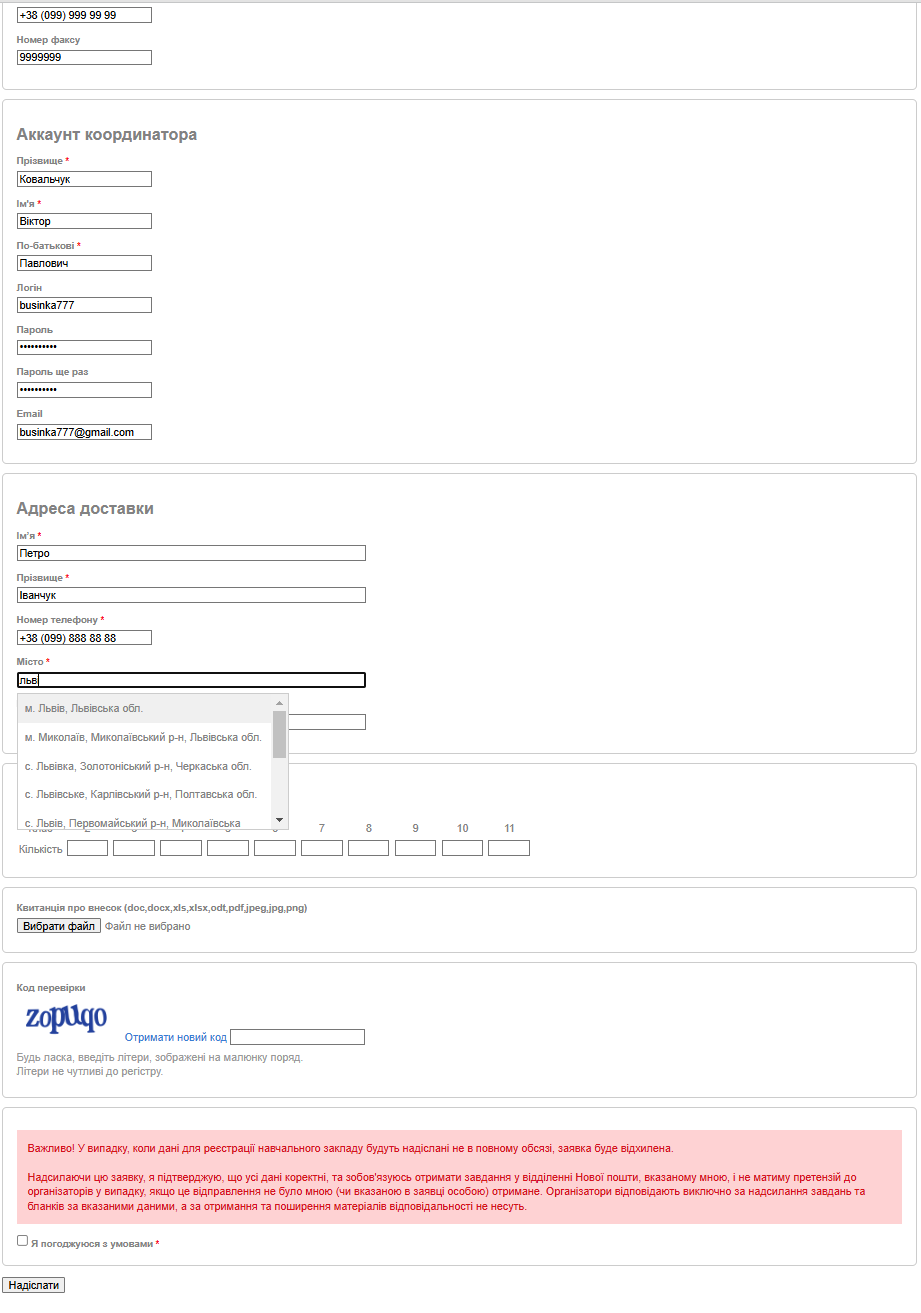 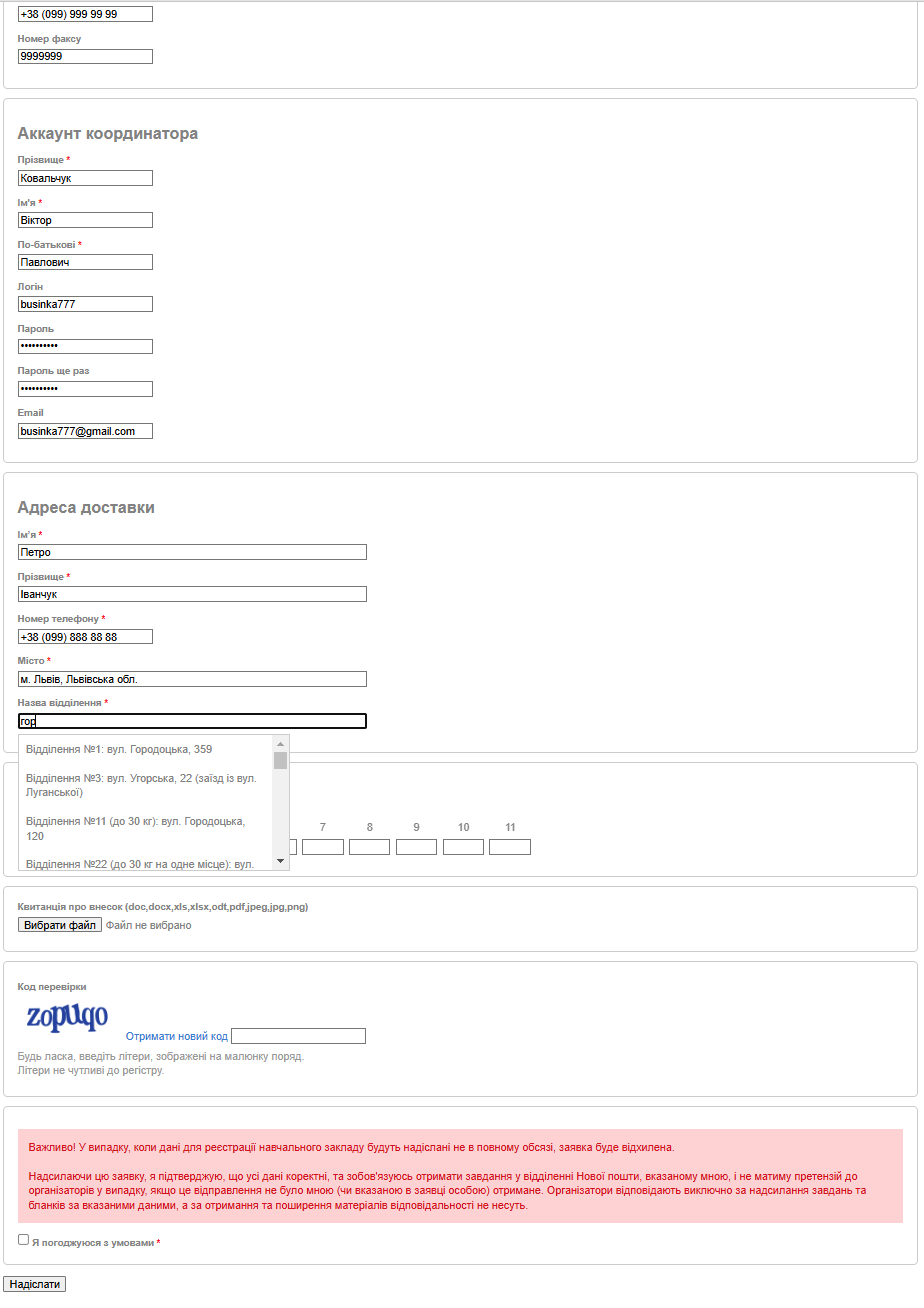 Четвертий блок – введення кількості учасників (не менше 10). Далі потрібно прикріпити квитанцію про внесок, ввести код перевірки і підтвердити згоду з умовами.
Після надсилання, користувач перейде на сторінку підтвердження заявки. Якщо всі дані правильні, потрібно натиснути «Підтвердити заявку на участь». Якщо є помилки – потрібно натиснути «Редагувати заявку».
Як взнати чи заявка зареєстрована
Після валідації адміністратора
Після валідації адміністратора
Сторінка обласного координатора
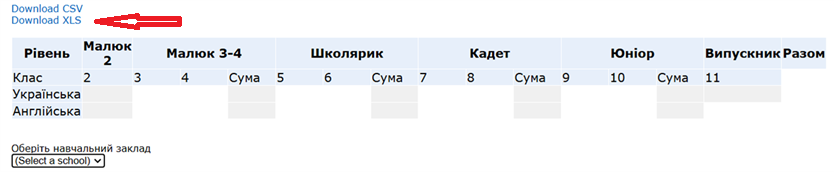 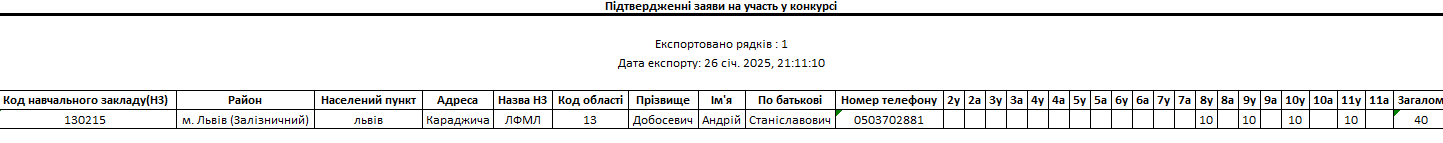